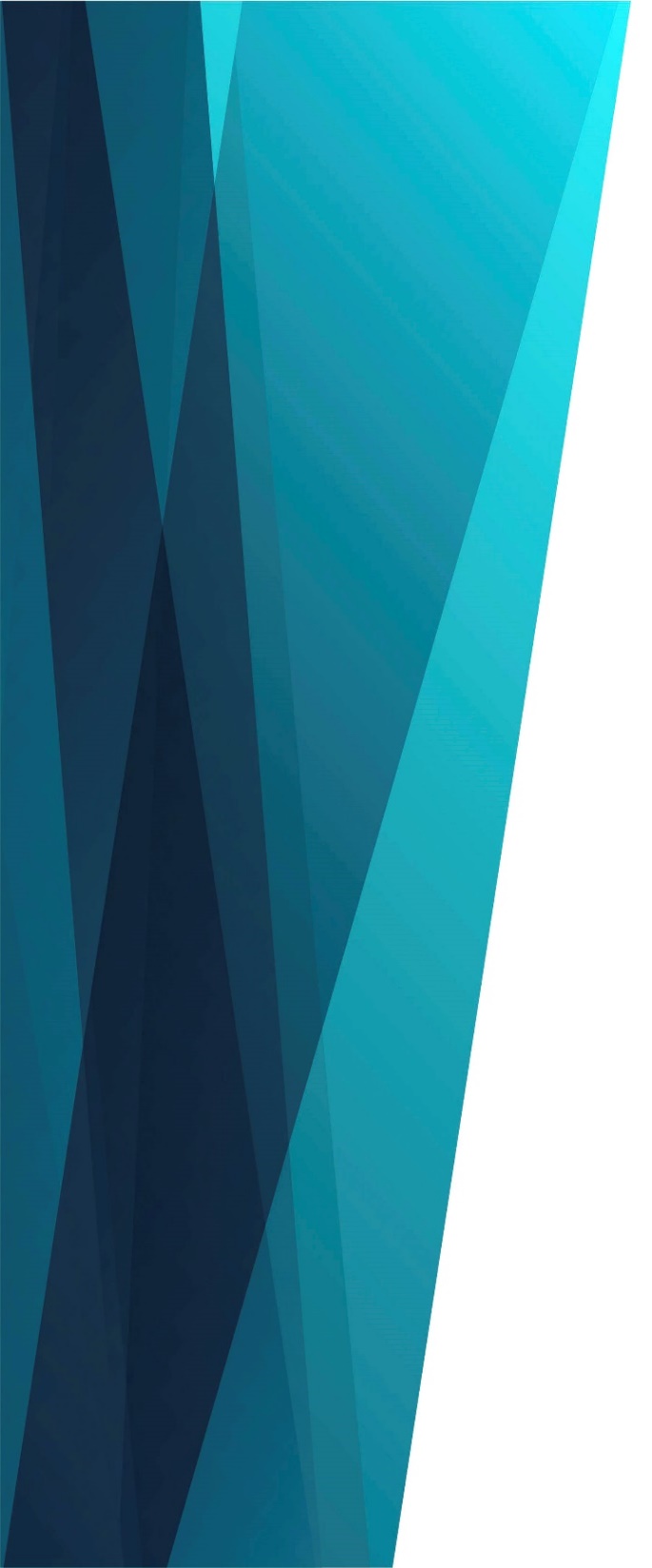 Благословенным будет дом
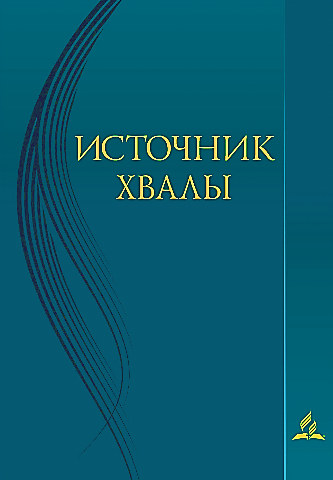 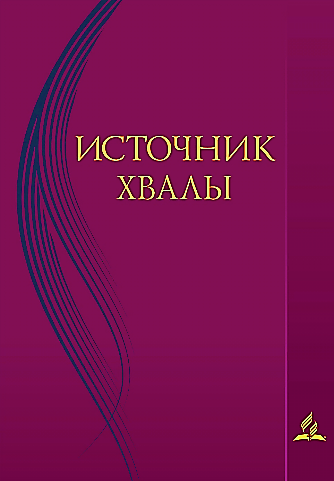 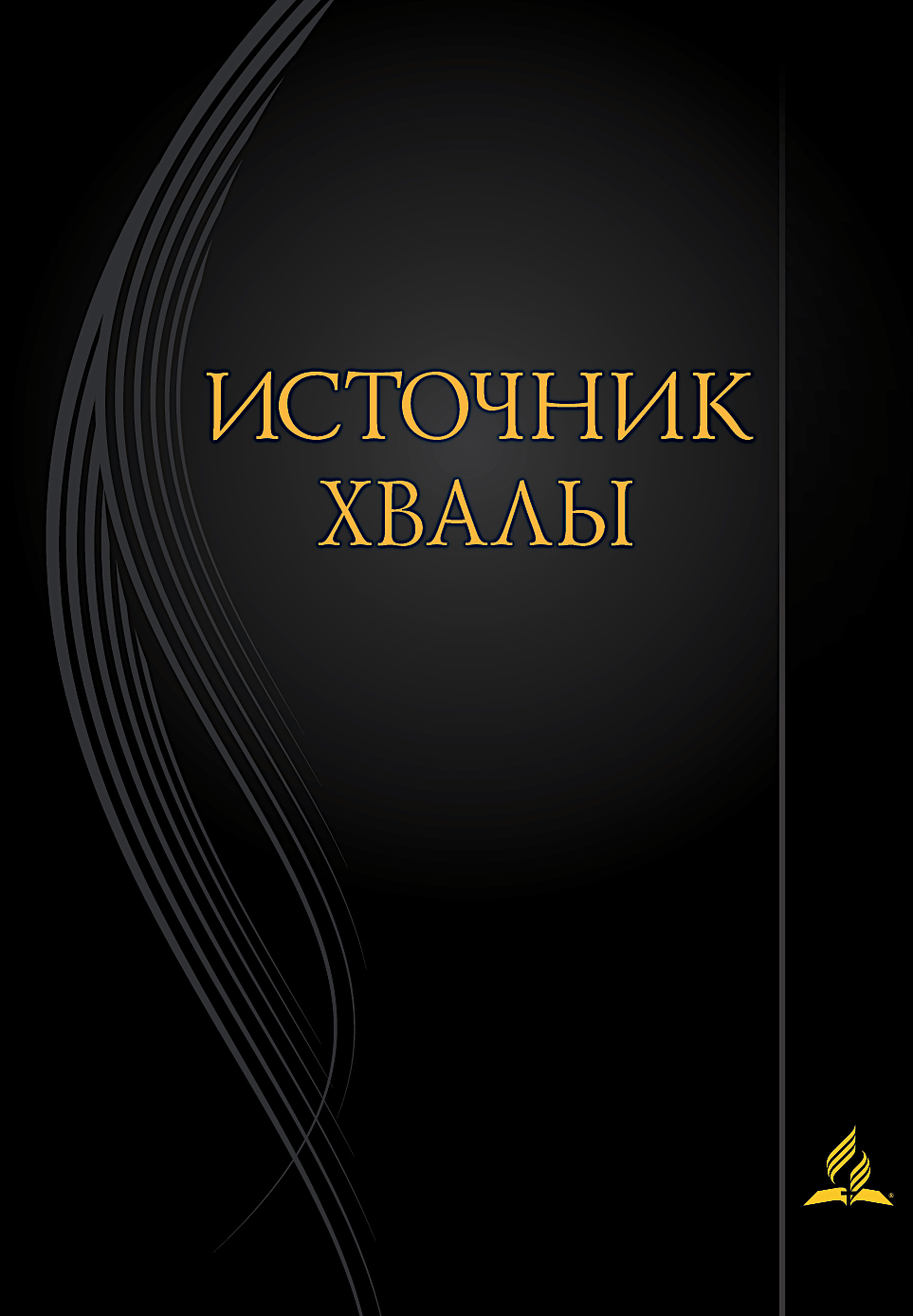 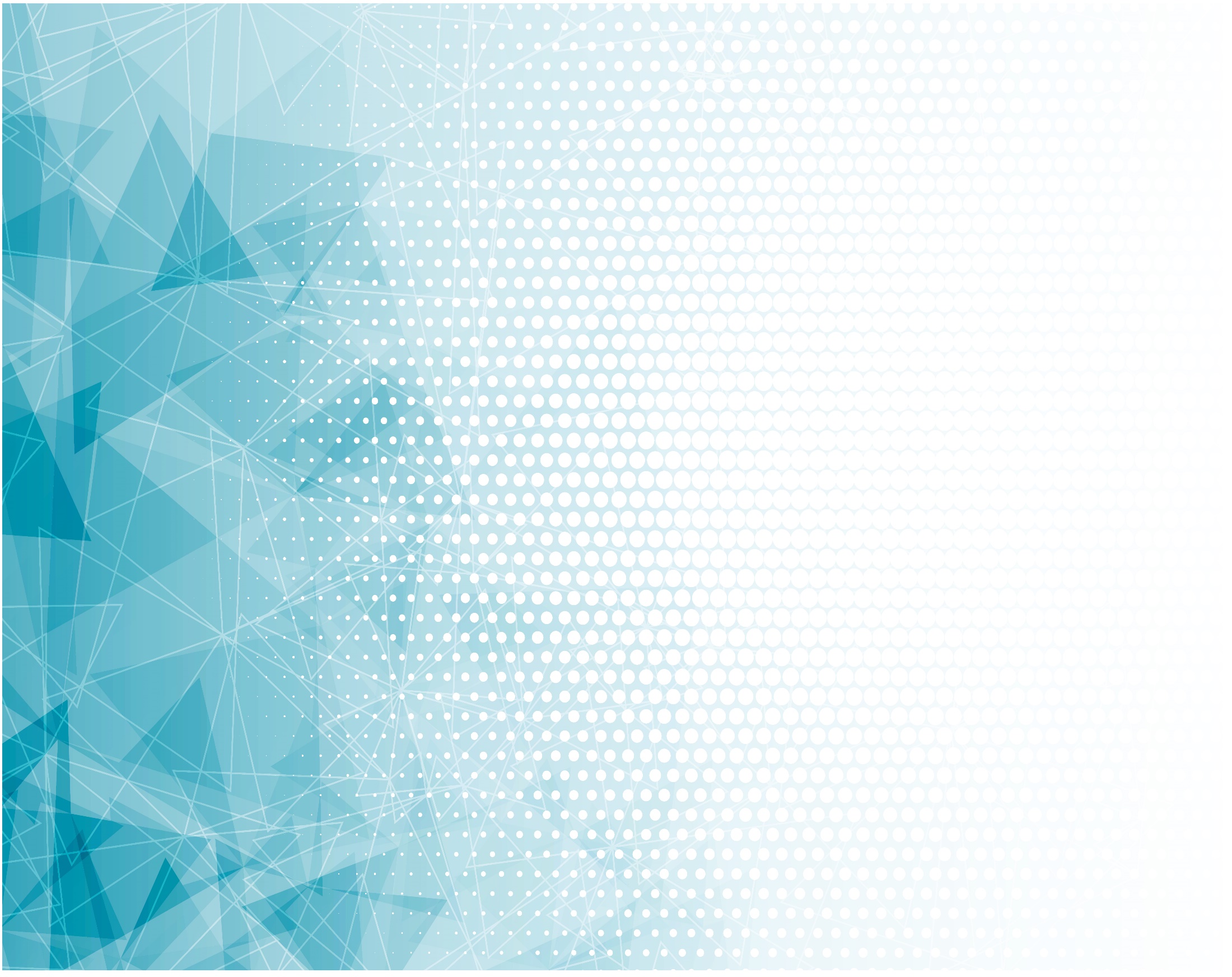 Благословенным 
Будет дом,
Где каждый день 
Живут Христом,
Где в основании семьи
Лежит святой 
Закон любви.
Благословен тот дом!
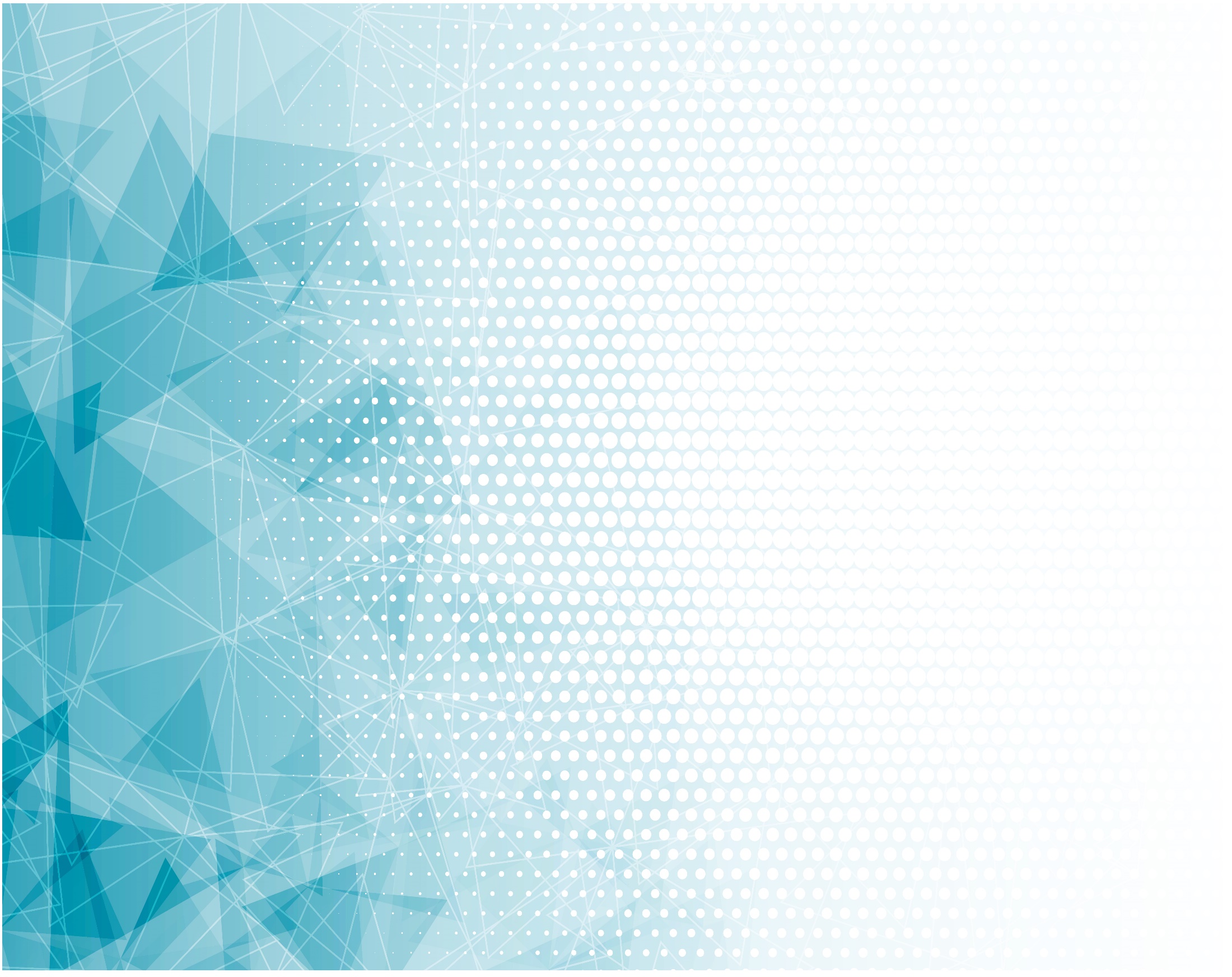 В семье, где царствует Христос, не будет Чёрствости и слёз.
Там будут мир 
И благодать,
Там будет свет 
Любви сиять – 
В семье, где Бог царит!
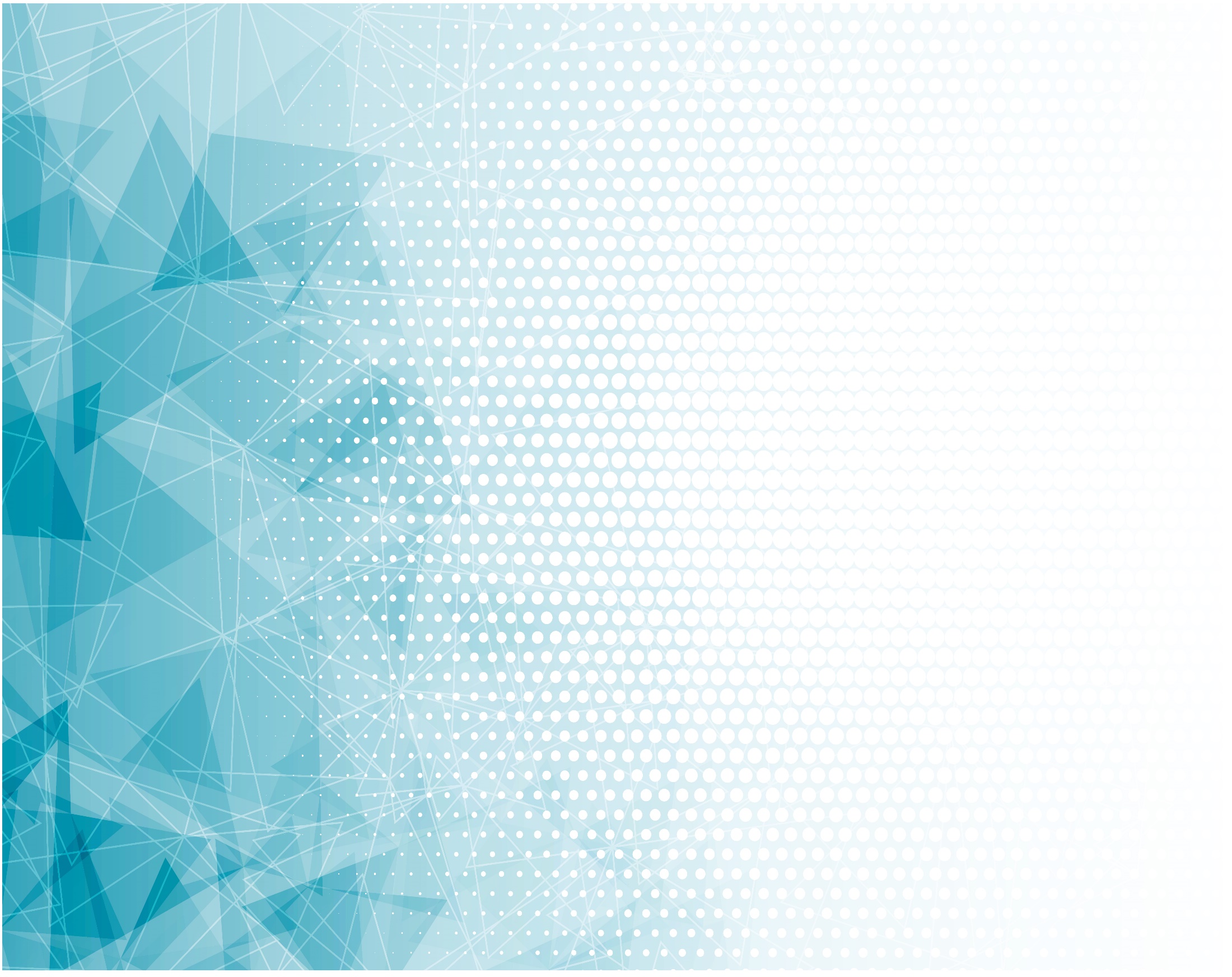 Господь, Ты в каждый Дом приди и наши Семьи утверди,
Благослови союз Земной любовью Вечной и святой.
Господь, 
В сердцах живи!